SERAGAM:
FORMAT LAPORAN ZON
Laporan Bergambar Aktiviti;
Laporan Penambahbaikan: Sebelum dan Selepas;
Laporan Amalan Baik EKSA di Zon; 
Laporan Cabaran di Zon (jika berkaitan); dan
Lain-lain Laporan (jika berkaitan).
LAPORAN AKTIVITI EKSA ZON RUBY
SEMASA AKTIVITI GOTONG-ROYONG
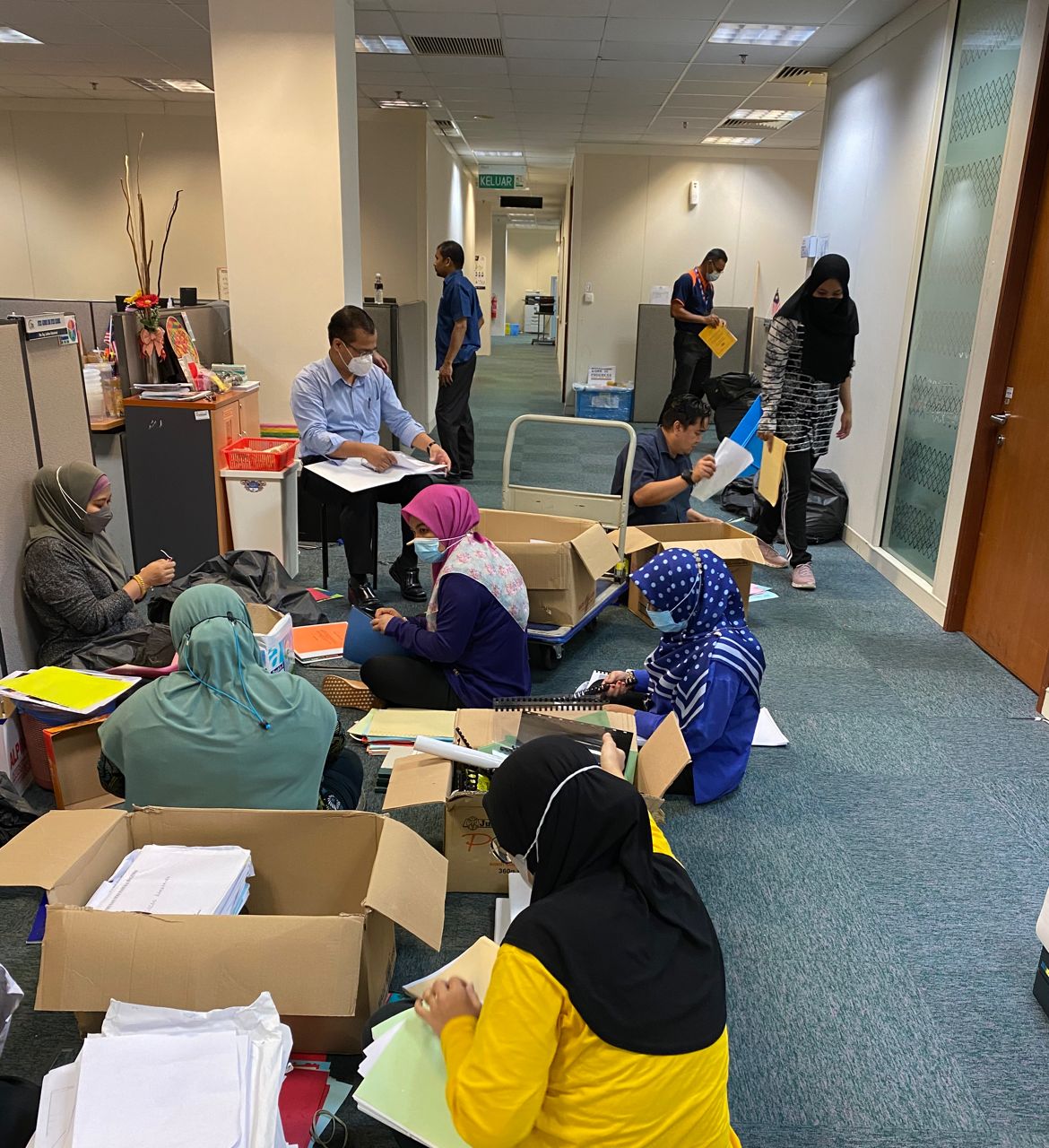 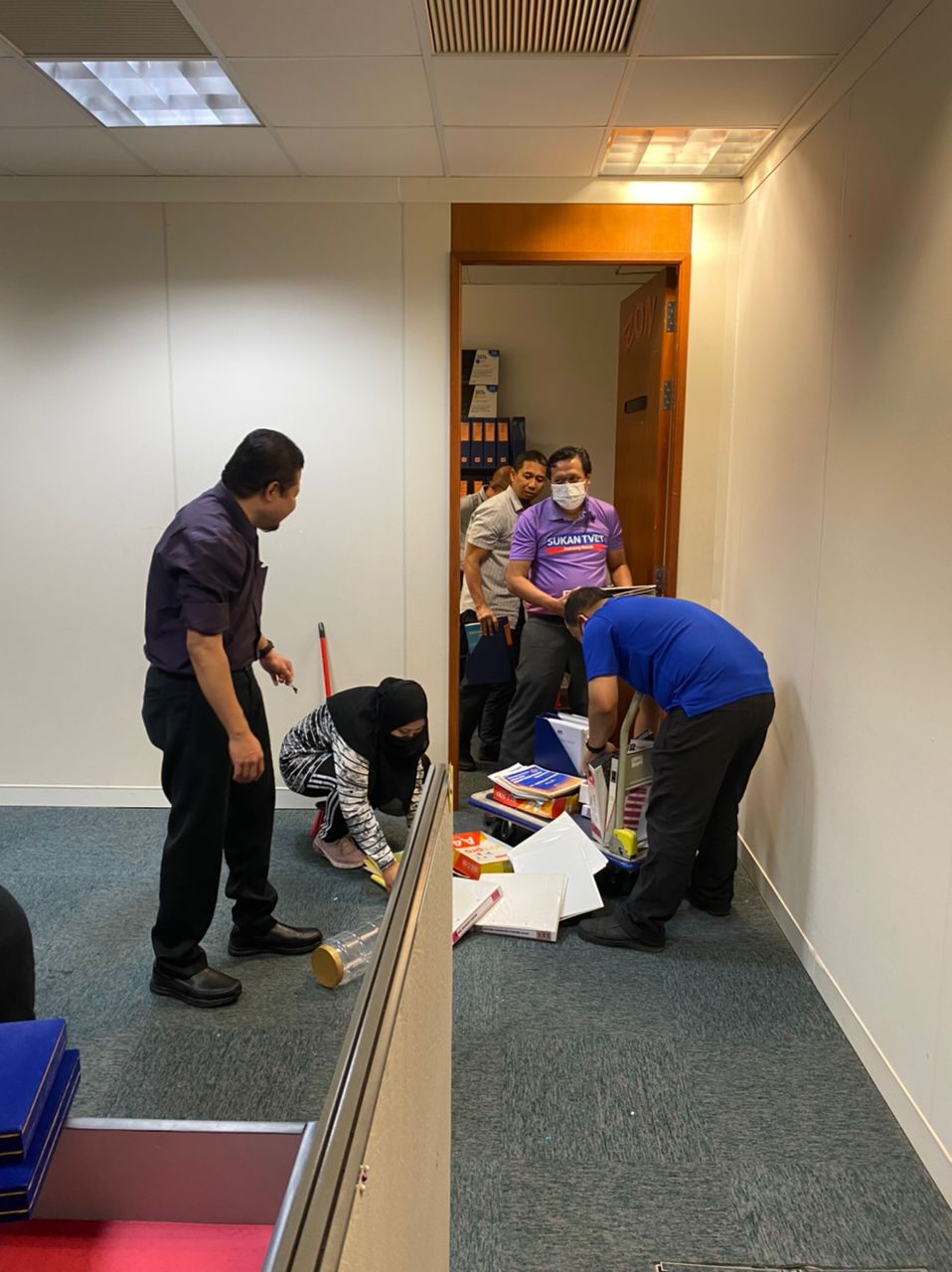 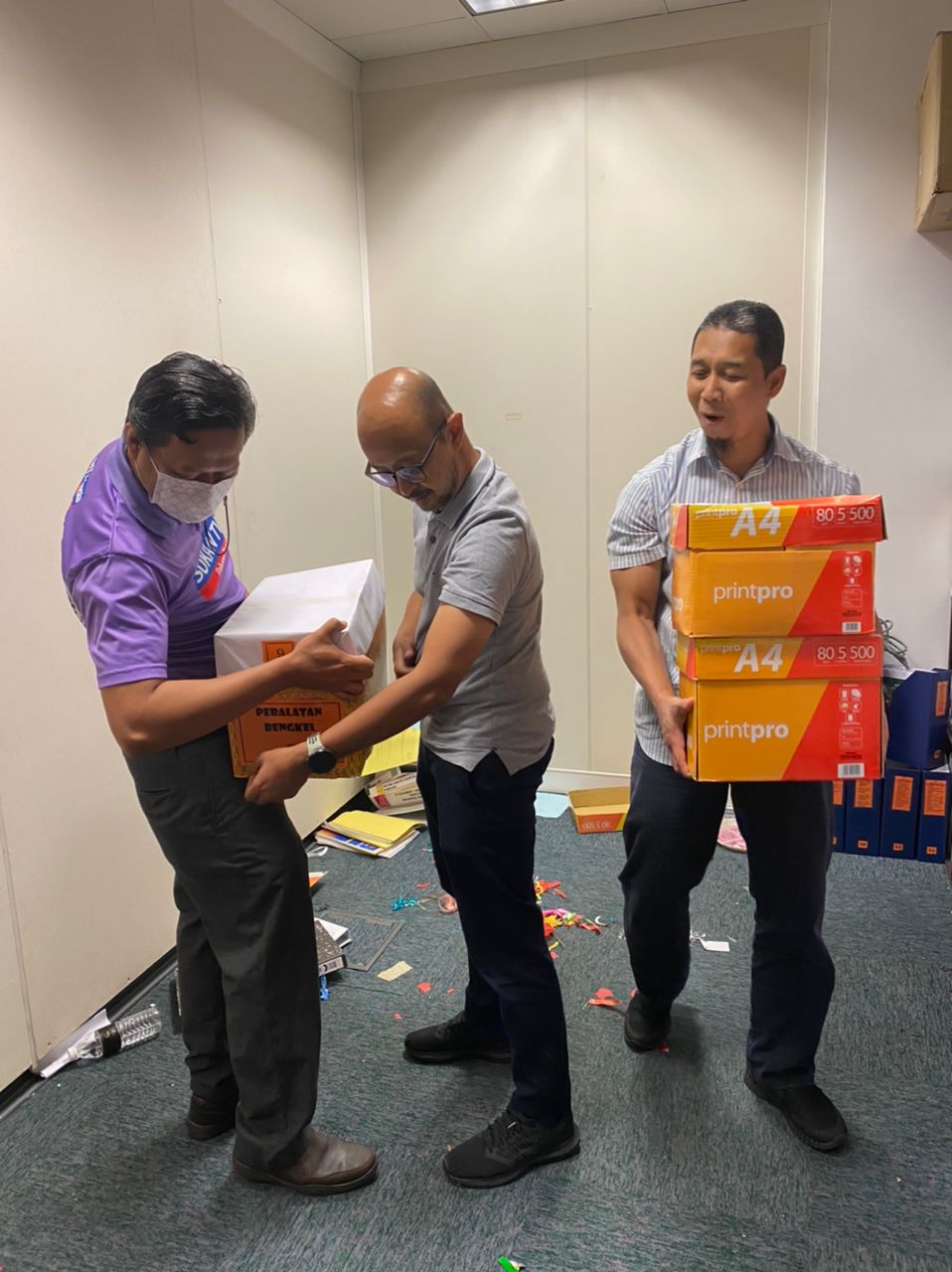 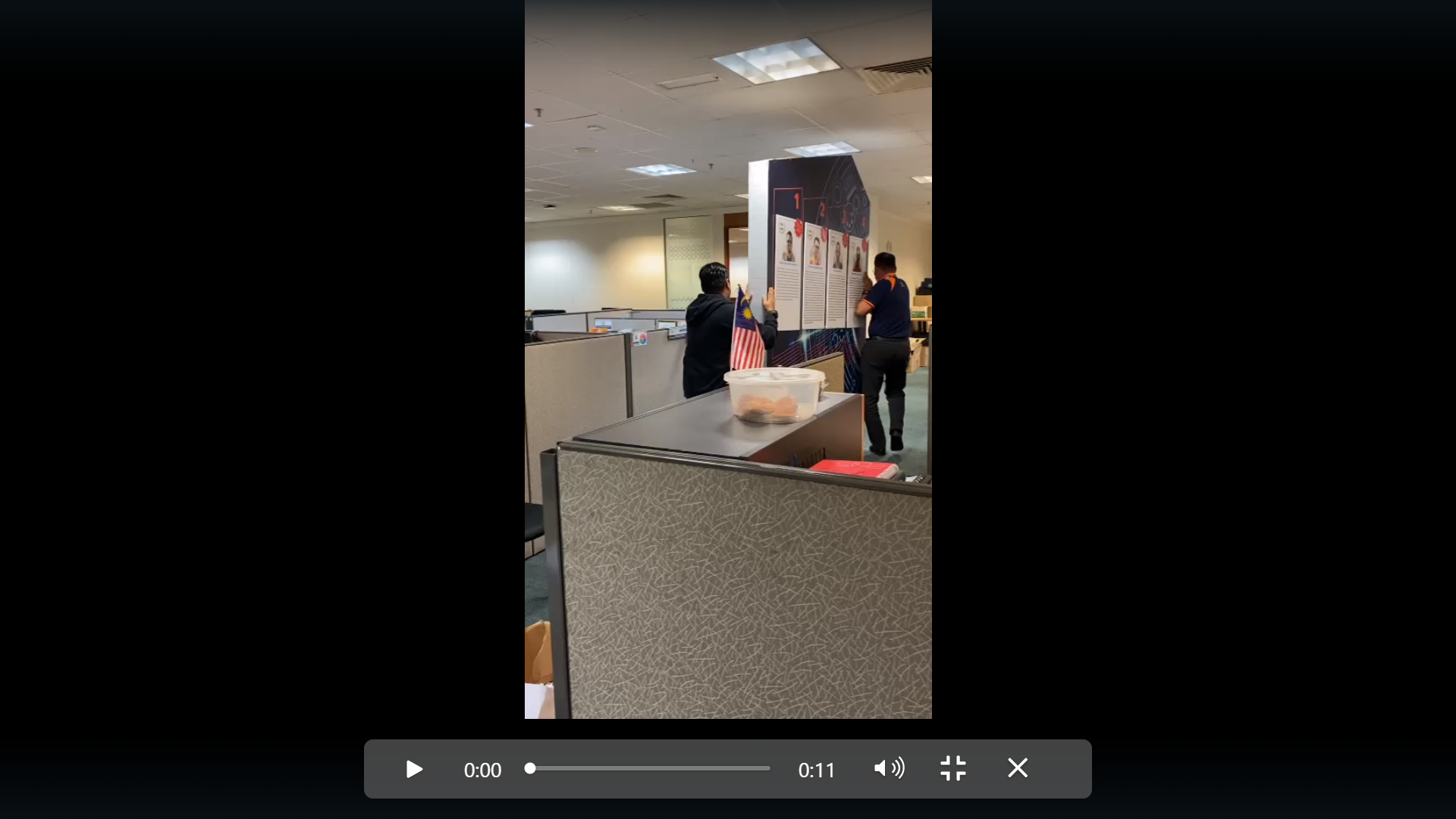 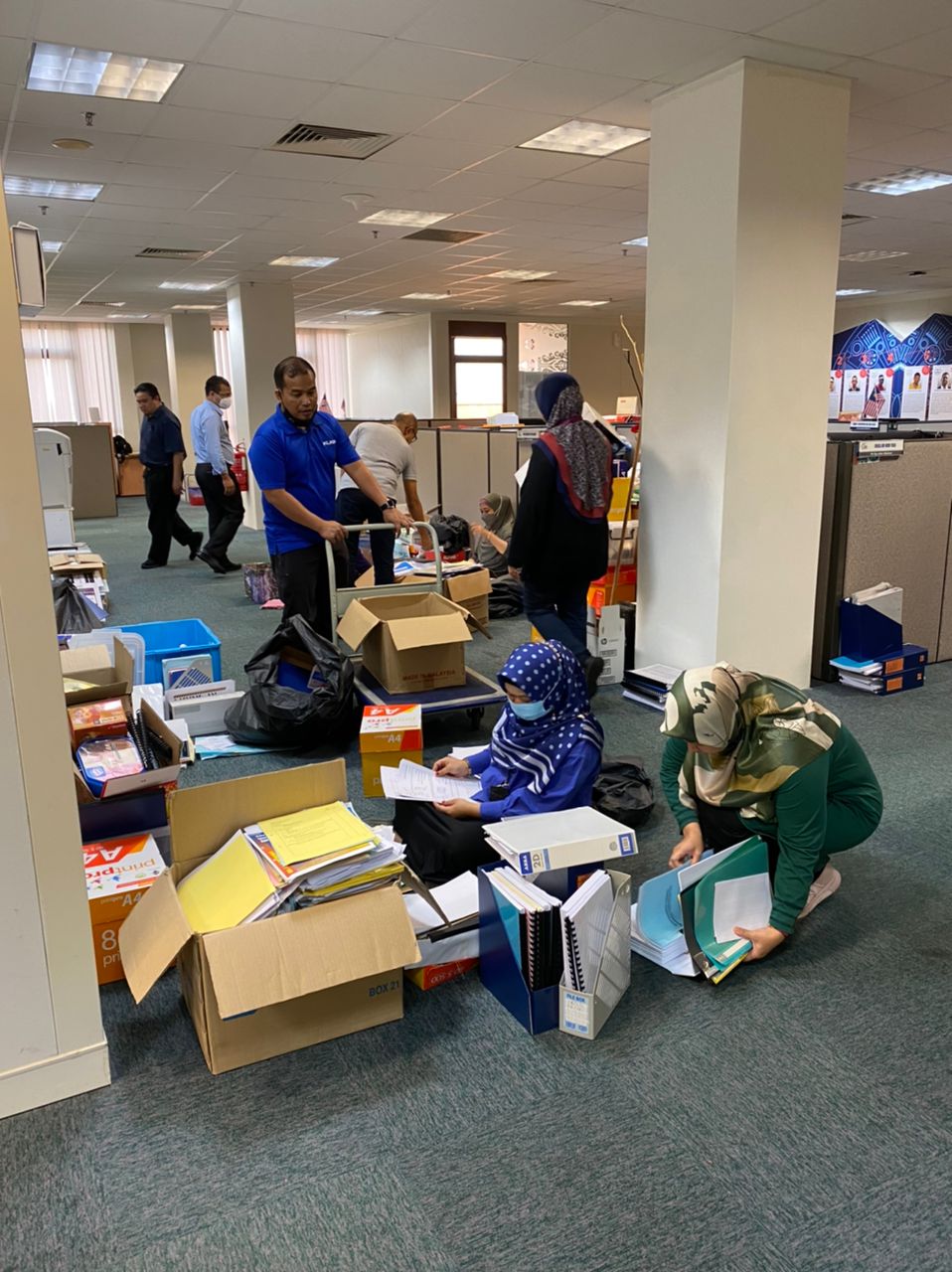 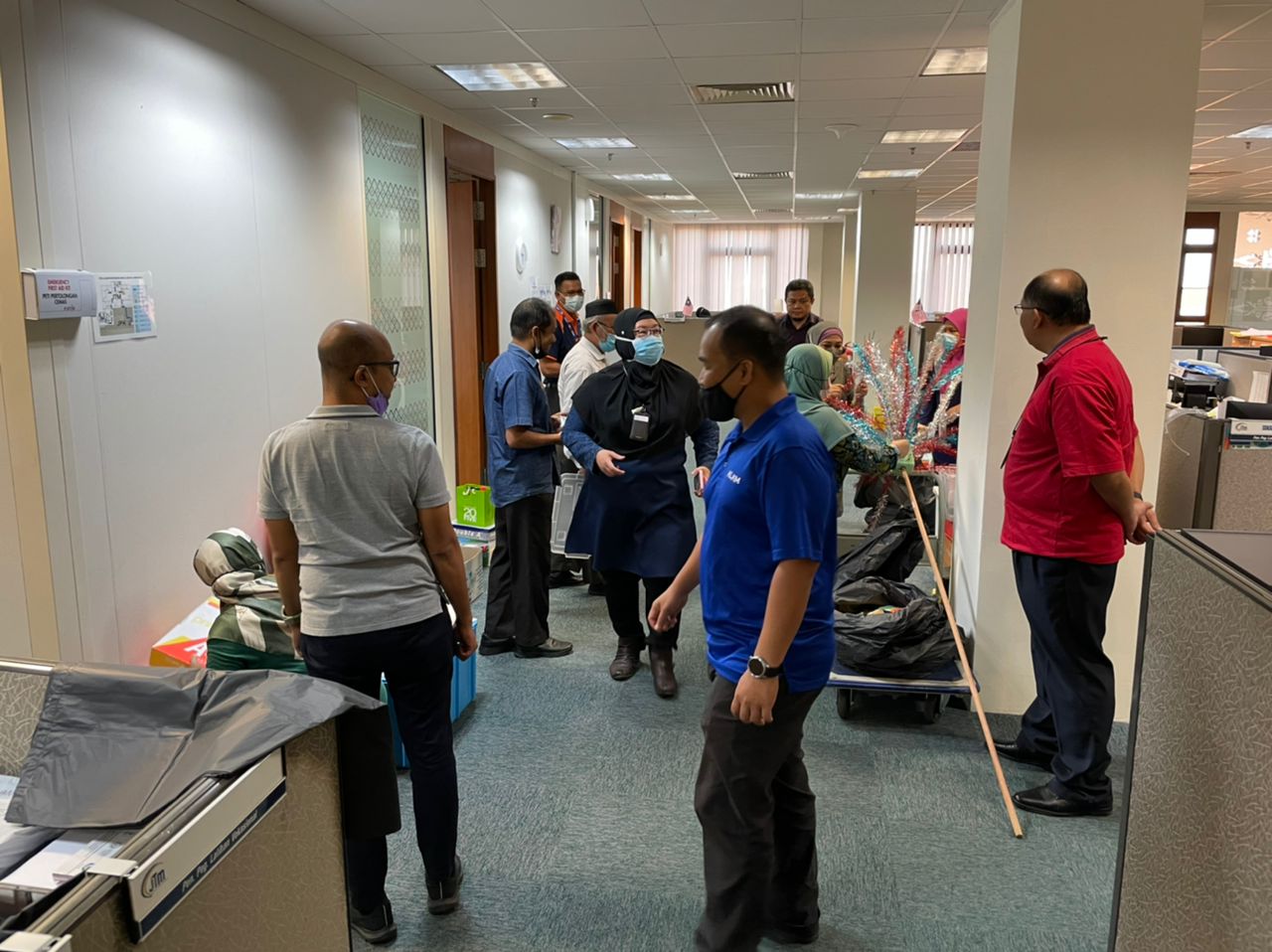 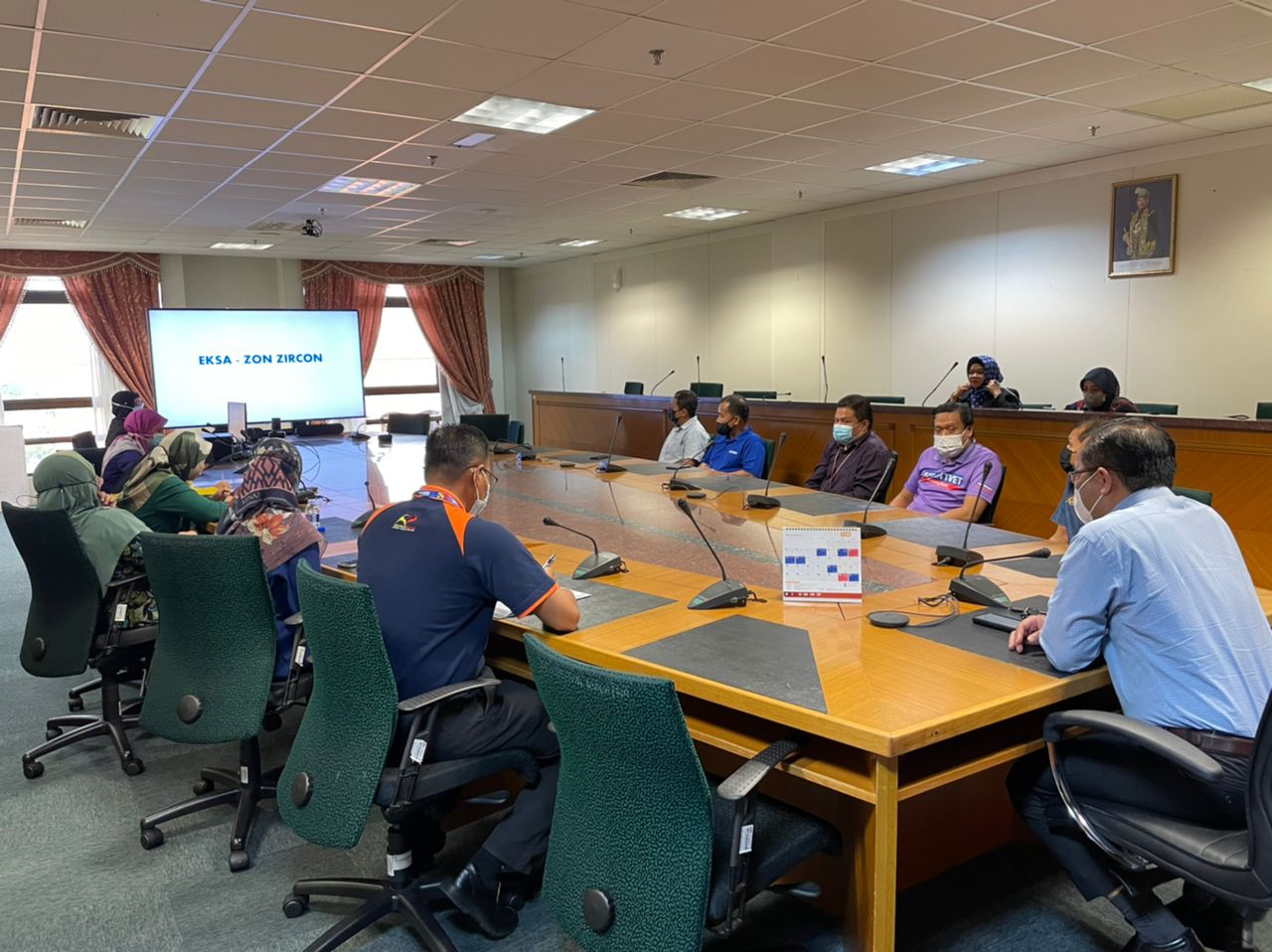 Aturcara Program 22 Julai 2022
9.00 pagi – 12:00 tengah hari:
Ucapan Pengerusi Zon Zircon
Taklimat EKSA
Aktiviti Gotong-Royong Bersasar: 
     (i) Ruang Simpanan Sementara; & 
     (ii) Bilik Kurikulum
Bersurai
LAPORAN PENAMBAHBAIKAN ZON RUBY
LOKASI: RUANG SIMPANAN SEMENTARA
SELEPAS
SEBELUM
MASUKKAN PENERANGAN RINGKAS
MASUKKAN PENERANGAN RINGKAS
Nota: 1. Pastikan ukuran gambar Potrait (10.00cm x 7.48cm); Landscape (9.50cm x 12.69cm)
           2. Gambar di ambil dari sudut yang sama.
LAPORAN PENAMBAHBAIKAN ZON RUBY
LOKASI: RUANG SIMPANAN SEMENTARA
SELEPAS
SEBELUM
DI DALAM BILIK KURIKULUM 
(PANDANGAN DARI PINTU MASUK)
KEADAAN DALAM BILIK SELEPAS 
AKTIVITI EKSA: SISIH, SUSUN SAPU
LAPORAN AMALAN BAIK ZON RUBY
SEBELUM
SELEPAS
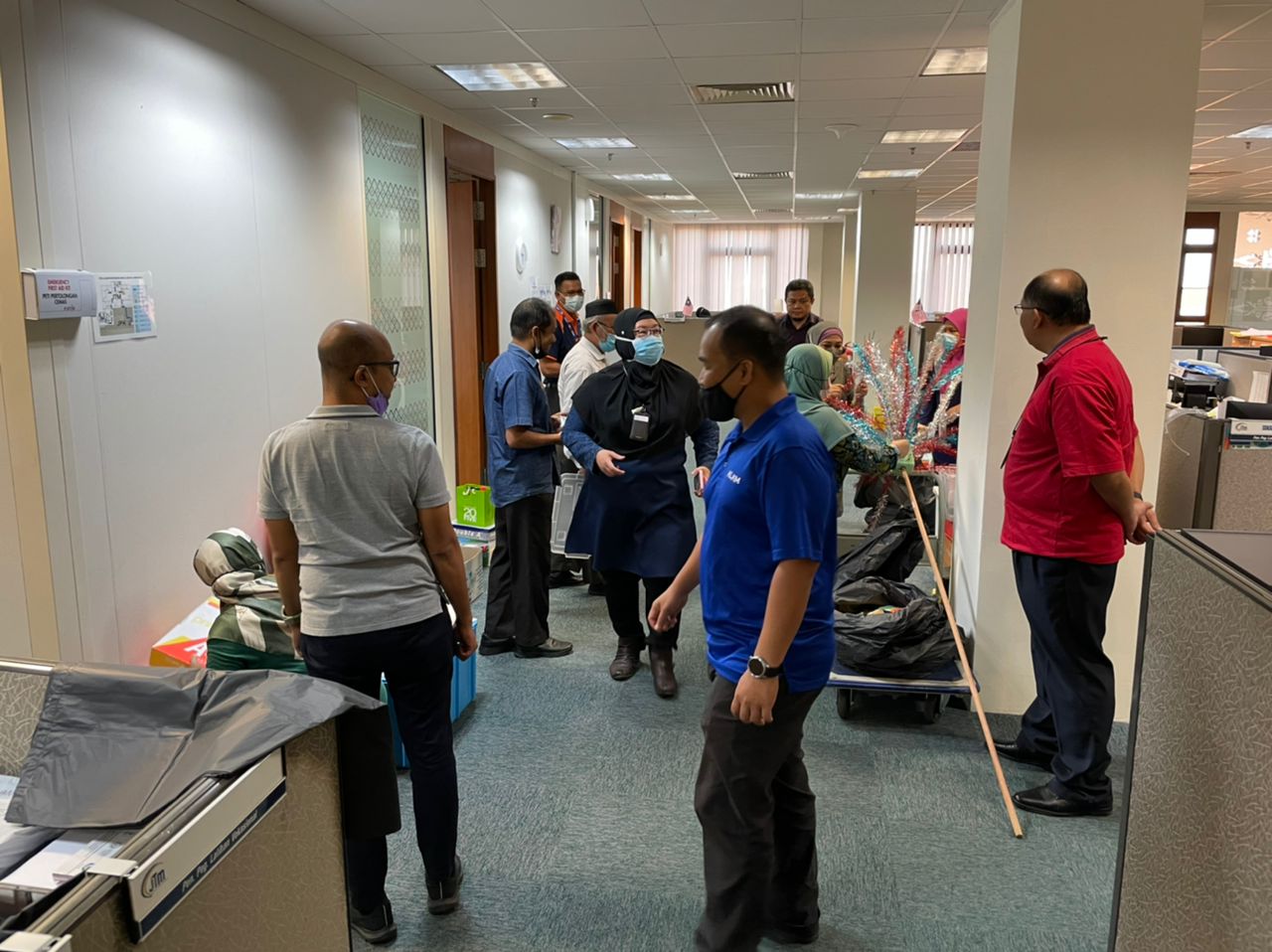 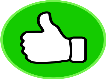 CABARAN ZON RUBY
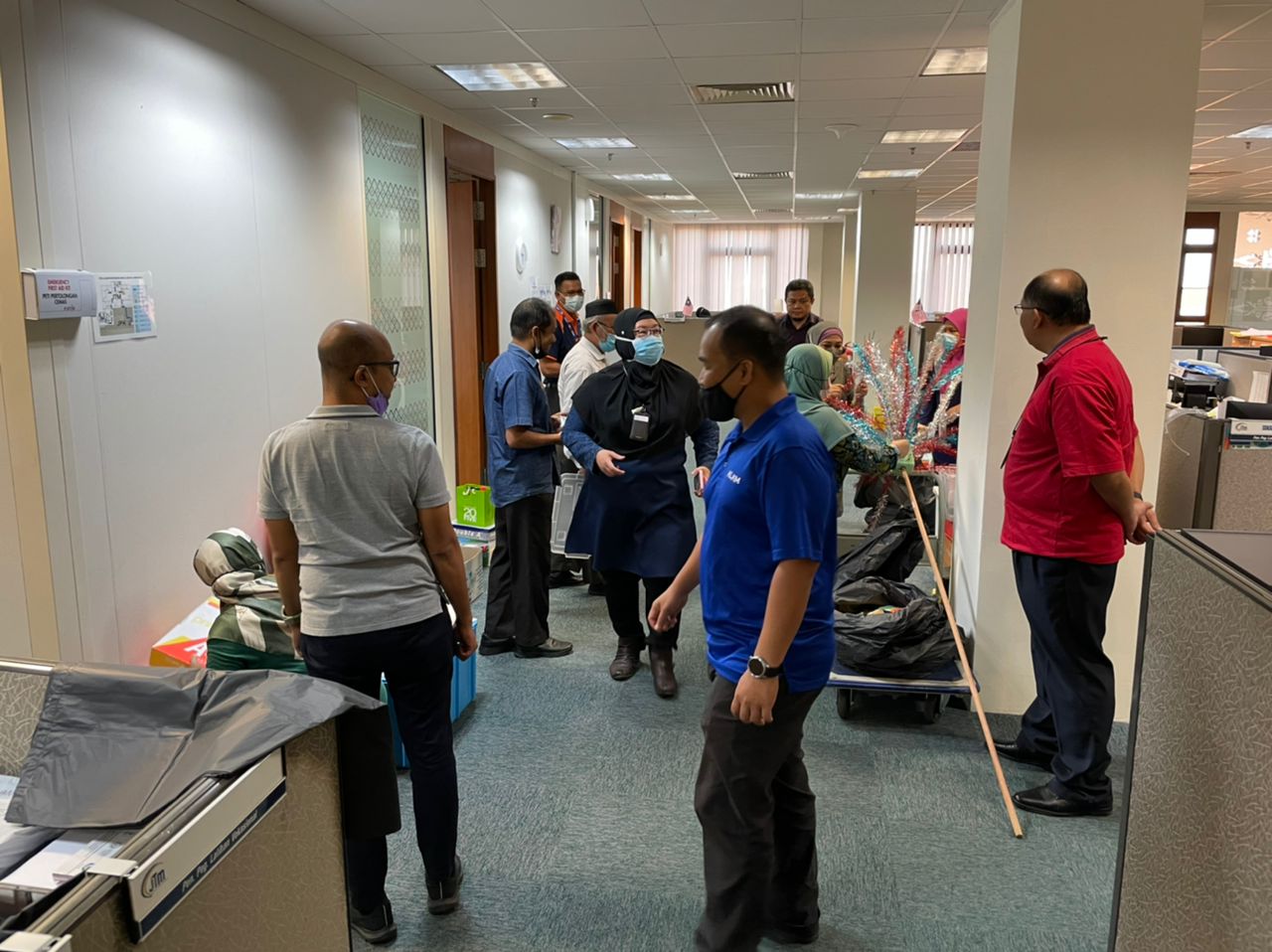 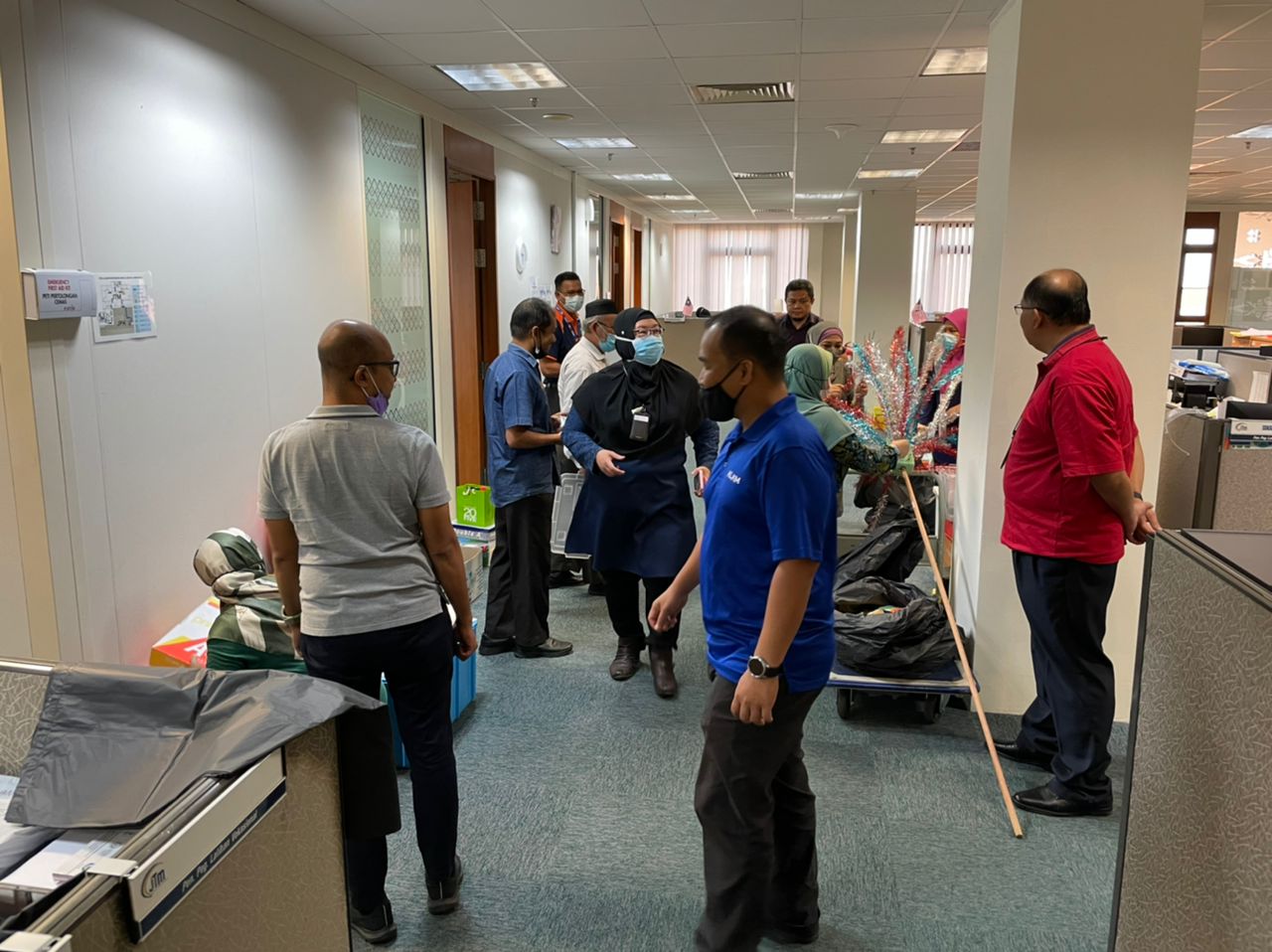 LAPORAN XXX
MENGIKUT WARNA STANDARD ZON